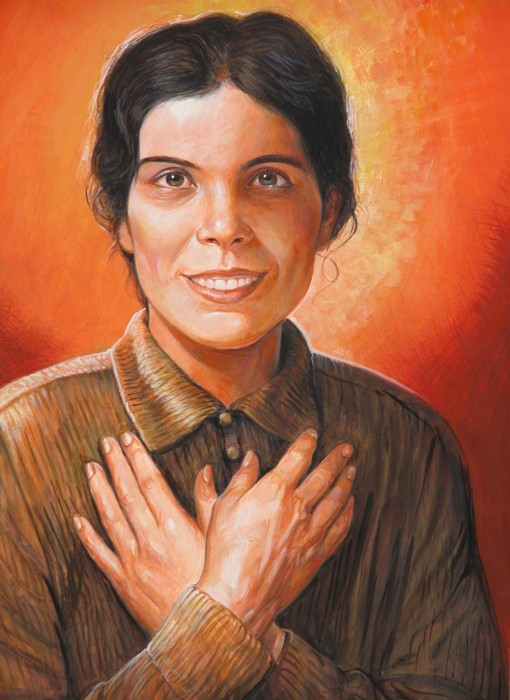 Bl. Alexandrina da Costa
„Tajomstvo jej svätosti bola jej Láska ku Kristovi“
JP II
Zo života
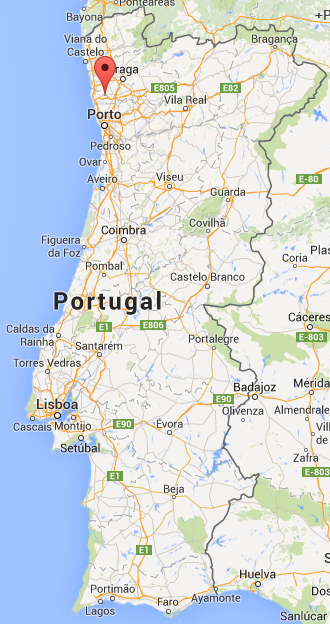 30 Marec 1904 – 13 Október 1955
Portugalská mystička z Balazaru

1918 unikla znásilneniu vyskočením z okna vo výške 4m, pričom si zranila chrbticu a neskôr ochrnula
Od 1924 ostala 31 rokov ležať na lôžku
Od 1934 žila len z Eucharistie, vážila 33kg
Od 1944 sa pripojila k ASC a obetuje utrpenie pre spásu duší a posvätenie mládeže

25.4.2004 vyhlásená za blahoslavenú
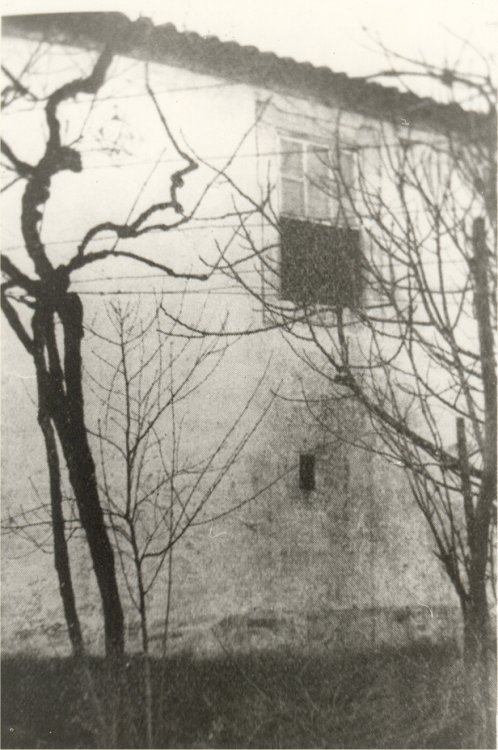 Balasar – portugalsko
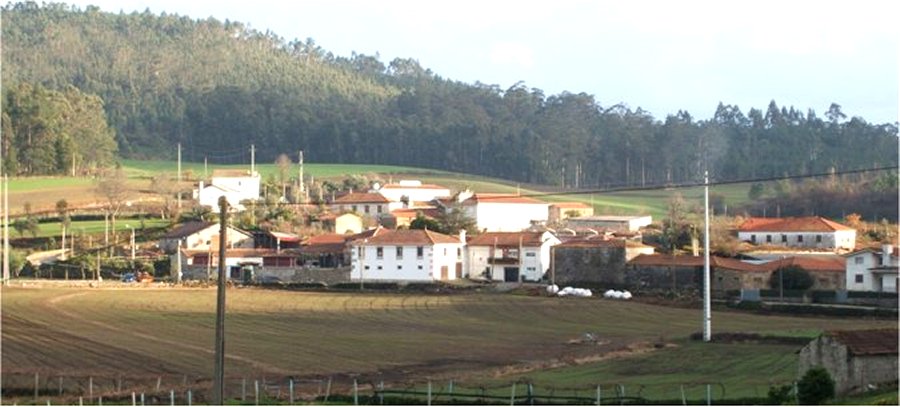 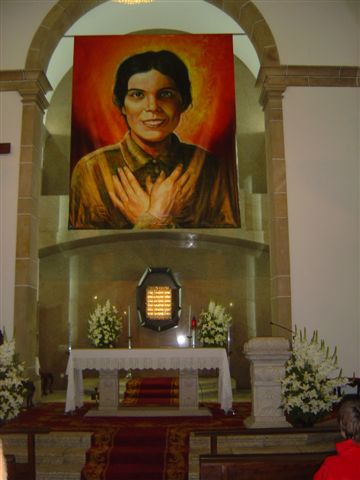 Balasar
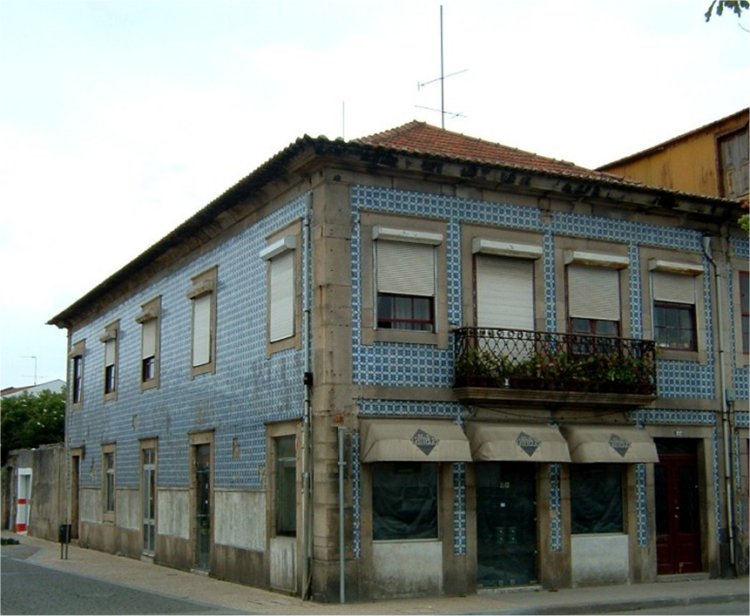 „Rodná“ kuchyňa
Škola v meste Póvoa do Varzim
Domov a domov
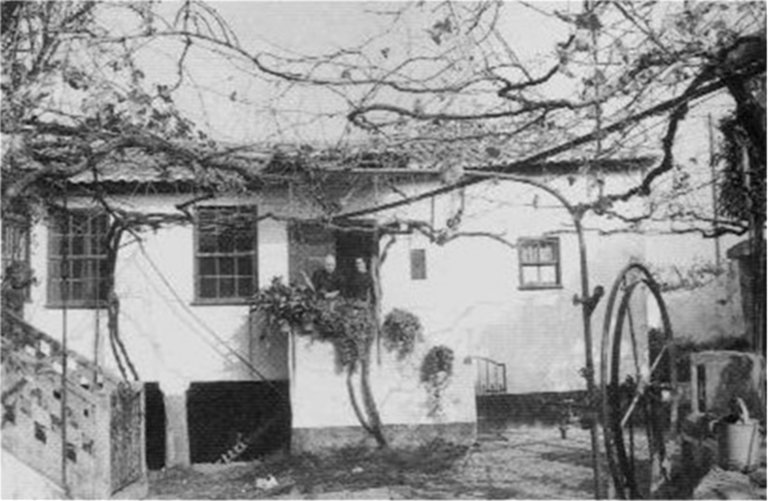 1. sv. prijímanie ako 7-ročná v dedinke Matriz
4 metrový pád
... a práve vtedy (v r. 1918) som musela skočiť z tohoto 4m okna nášho domu, aby som ubránila svoju česť pred  tromi nenásytnými mužmi, ktorí prepadli mňa, moju sestru Diolindu a našu kamarátku
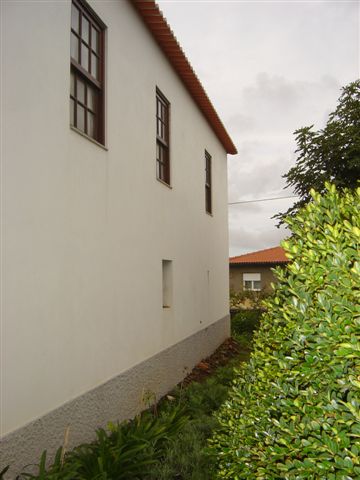 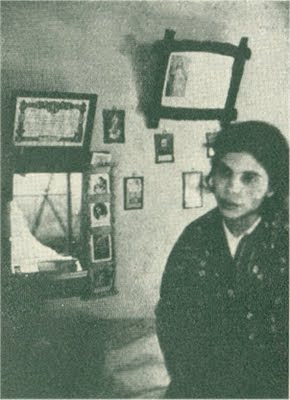 Prijatie utrpenia
Po úraze prosila Pannú Máriu o uzdravenie a sľúbila sa vzdať všetkého, majetku, šiat, vlasov a ísť robiť misionárku.
Neskôr pochopila, že utrpenie je jej cesta a je povolaná byť Pánovou „obeťou“; čím viac to chápala, tým viac sa z toho tešila až...
Ponúkla Bohu všetko vytrpieť za obrátenie hriešnikov.
Neskôr vstúpila do združenia ASC s cieľom pomáhať mladým
Čoskoro nato sa jej bolesti znásobili a v bolestiach lapala po dychu, slzami zmáčala vankúš, v ruke zvierajúc ruženec a modlila sa...
31 rokov Pripútaná na lôžko
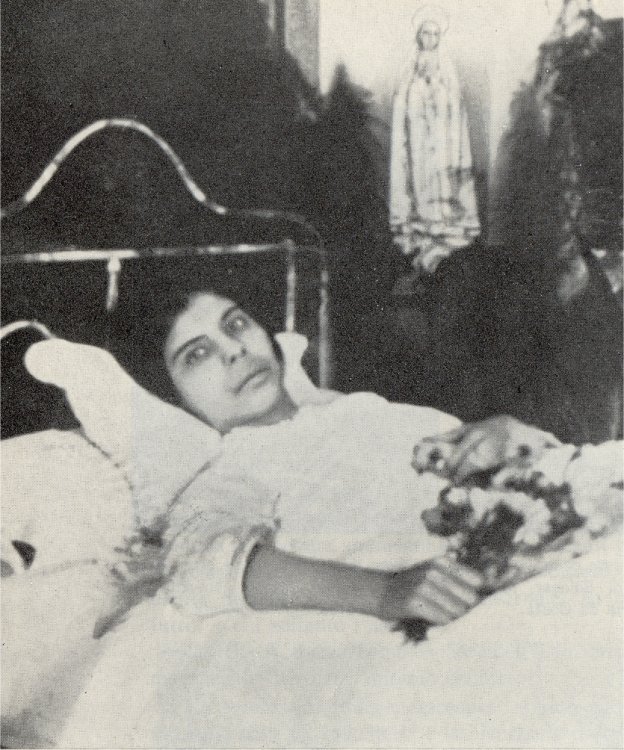 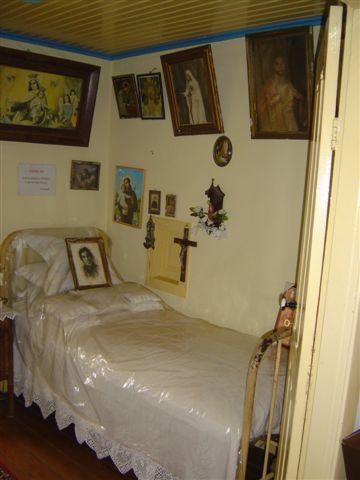 Duchovný boj
Mávala zjavenia s Ježišom a Pannou Máriou, pýtala sa: „Ježišu, čo chceš aby som robila?“

Ježiš odpovedal: „Znášaj utrpenie, miluj a odčiňuj!“
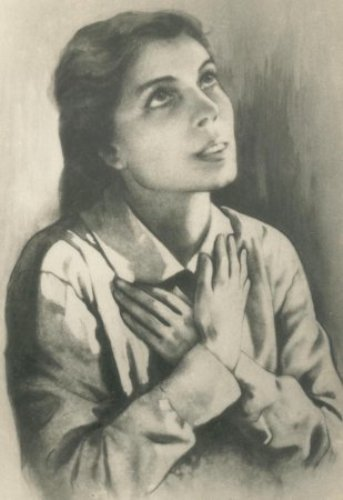 1934: „Daj mi tvoje ruky, chcem ich ukrižovať; daj mi tvoje nohy, chcem ich spolu s mojimi pribiť klincami; daj mi tvoju hlavu, chcem ju korunovať tŕním, ako korunovali moju; daj mi tvoje srdce, chcem ho prebodnúť kopijou, ako  prebodli moje. Zasväť mi celé svoje telo; obetuj sa mi celá..“

Diabol ju pokúšal tiež: „Prichádzam od Krista, ktorý ma poslal ťa zobrať, lebo už nie si hodná spásy, nepočúvaj už svojho duchovného vodcu a nič nezapisuj! Je zbytočné sa modliť, nikto ti nepomôže, už si odsúdená...“
Vytrvať v pokušeniach
Denne prijímala Eucharistiu, ak nemohol prísť kňaz, vraj jej ju donášal sám Ježiš

Mala duchovného sprievodcu a písala si denník, z ktorého čítame:
Diabol prichádzal často s myšlienkami na samovraždu, že trpí zbytočne, že ju Boh vôbec nemiluje a že všetky videnia sú spôsobené chorobou a blúznením.
Alexandrina držala v ruke kríž a bozkávala ho, pričom počúvala: „Kebyže nedržíš v ruke toho podvodníka, stúpil by som ti na krk a rozdrvil tvoje telo na prach, ale ty uvidíš ako ti toto spraví on sám.“
Ježiš jej potom vo viacerých extázach odpovedal: „Dcéra moja, toľko som vytrpel pre otvorenie Neba ľudstvu, zomrel som pre ľudí a povedia že o to nežiadali. Aby som ich zachránil vybral som si niektoré duše a položil kríž na ich plecia. Šťastné to duše, ktoré poznajú hodnotu utrpenia!“
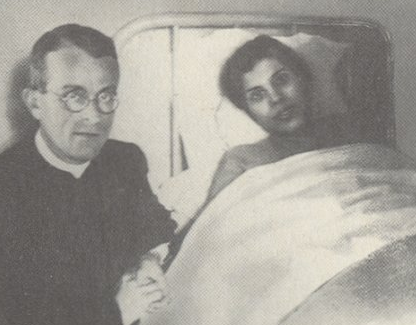 Zasvätenie sveta Nepoškvrnenému Srdcu panny márie
„Po viac ako 10-ročnom pripútaní na lôžko ma Ježiš požiadal, aby som zasvätila svet Nepoškvrnenému Srdcu Panny Márie, o čo som opakovane žiadala aj vtedajšieho pápeža“ ... A neskôr bola jej prosba vypočutá...
Najskôr v Portugalsku a o 2 týždne 31.10.1942 aj vo Vatikáne pápežom Piusom XII.
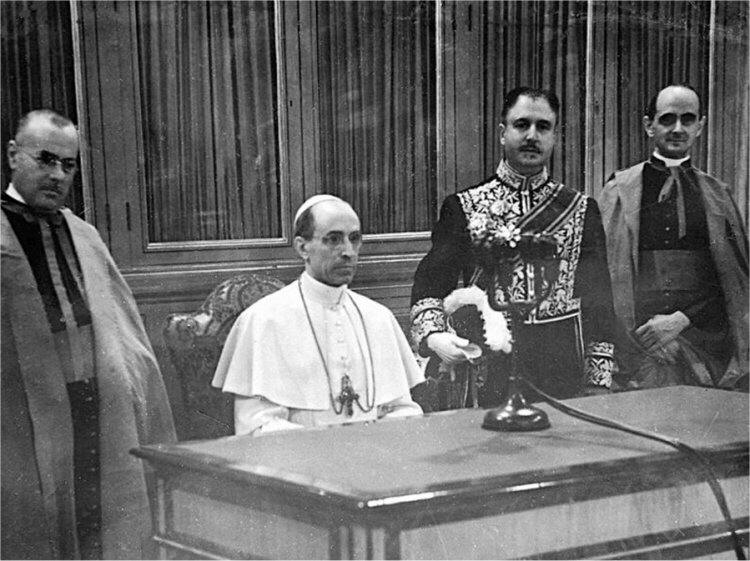 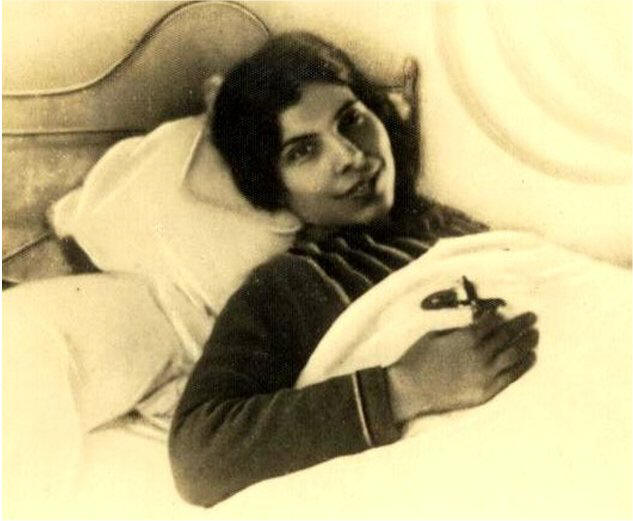 Piatkové zjavenia a stigmy
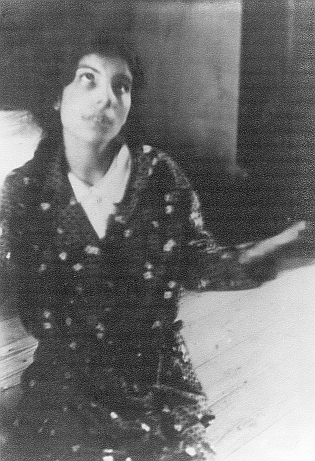 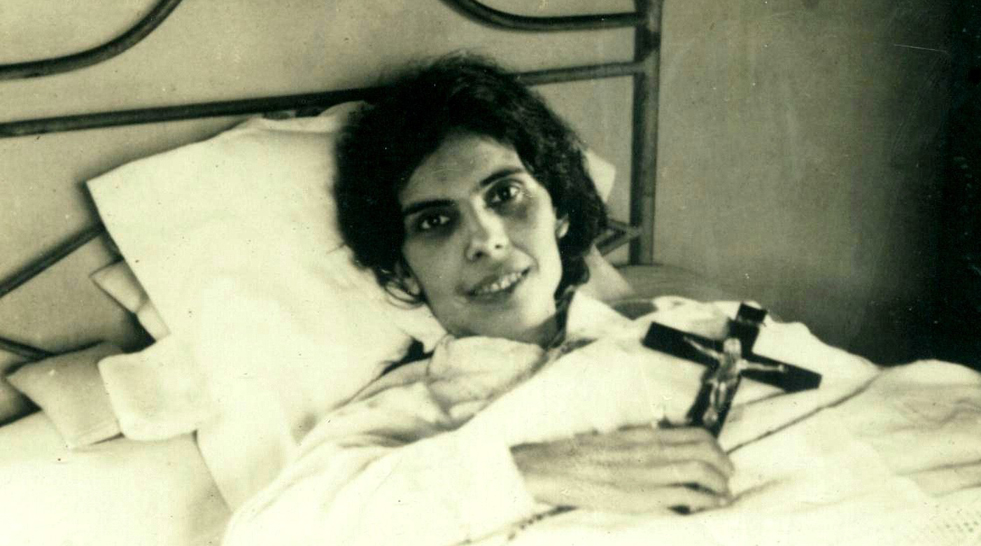 1938: „Budeš prežívať moje utrpenie od Olivovej hory po Kalváriu okrem smrti.“
Alexandrina fyzicky prežívala každý štvrtok a piatok utrpenie Pána od Getsemanskej záhrady až po ukrižovanie
Počas týchto extáz sa sama pohybovala, inak bola paralyzovaná
Toto sa opakovalo počas 3,5 roka
Alexandrina prežíva utrpenie Pána
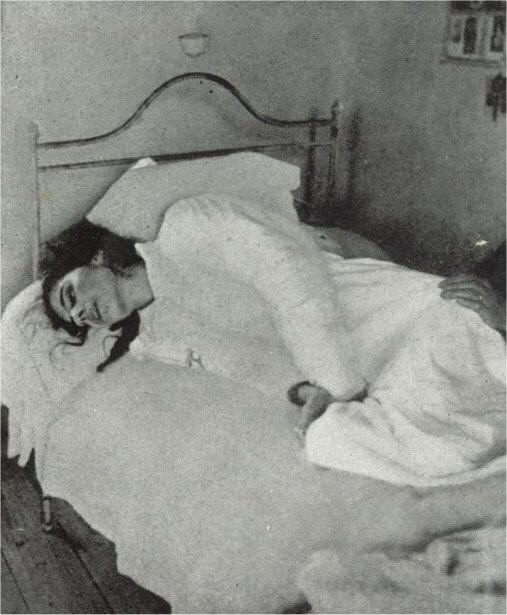 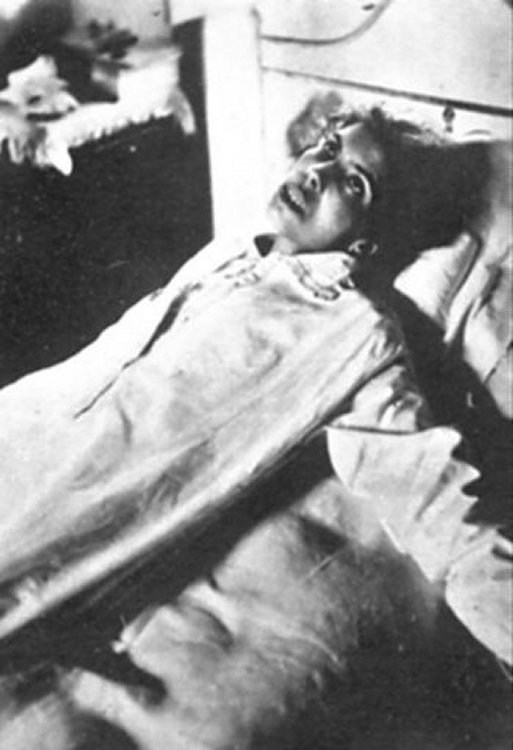 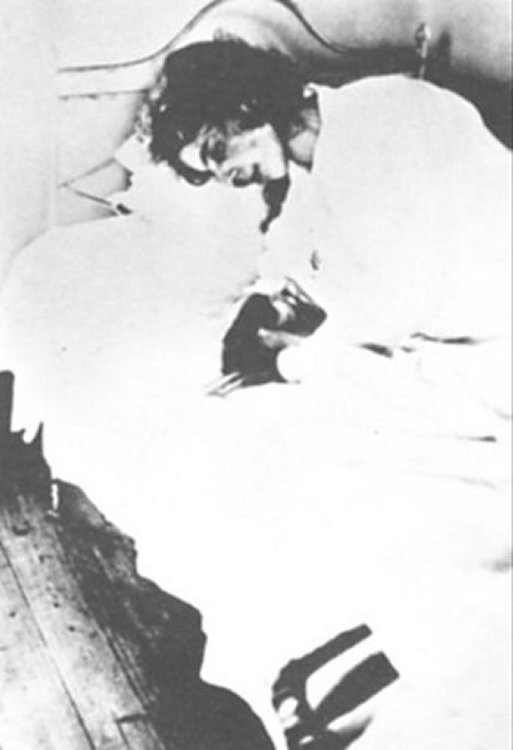 vyšetrovanie
V januári 1941 prichádza do mesta Balasar doktor Azevedo a až do jej smrti ostáva jej oddaným lekárom
V 1943 je podrobená 40 dňovému absolútnem pôstu v nemocnici bez následkov
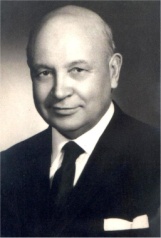 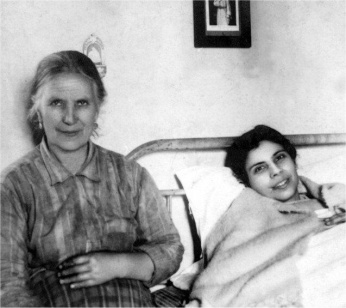 Život z Eucharistie
1942: „Urobím, že budeš žiť iba zo mňa, a tak ukážem svetu hodnotu Eucharistie a to, čím je môj život pre duše... Na zemi už nebudeš prijímať potravu. Tvojím pokrmom bude moje Telo, tvojou krvou bude moja božská Krv, tvojím životom bude môj Život: dostaneš ho odo mňa, keď na teba dýchnem a uteším ťa, keď zjednotím moje Srdce s tvojím.“
„Obetuj mi svoju bolesť skrytú v úsmeve a v láske. Usmievaj sa v bolesti, aby som sa Ja usmieval, keď súdim hriešnikov. Zostaň na svojom kríži, zostaň s radosťou; zakry mučeníctvo svojej duše úsmevom, ako čo najviac budeš môcť.“
Bola na pozorovaní v nemocnici, kde doktori podpísali správu uvádzajúcu, že Alexandrina počas 40 dní nič nejedla a ostali pri plnom telesnom aj psychickom zdraví, čo nemá prirodzené vysvetlenie.
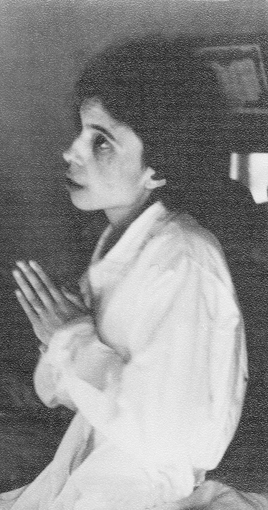 Zázraky
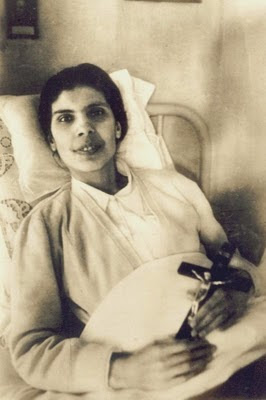 Ešte počas života mala raz zjavenie o kňazovi, ktorý konal zlo, neskôr sa to dostalo jeho biskupovi, ktorý naozaj vedel o nejakom kňazovi, kt. mal problémy a neskôr sa tento kňaz obrátil

Alexandrina vedela dopredu deň svojej smrti – v jej obľúbený deň štvrtok a taktiež 13. októbra, čo je výročie posledného zjavenia vo Fatime, vravievala, že sa teší na svoju smrť

Na druhý deň veriaca z kostola v Taliansku mala počas omše zjavenie, že má povedať kňazovi o smrti istej Alexandrine, bol to jej duchovný vodca
Vstup do združenia saleziánov spolupracovníkov
V roku 1944 ju prvý krát navštívil salezián don Umberto Pasquale a stal sa jej druhým duchovným vodcom
V Auguste 1944 sa Alexandrina stane saleziánkou spolupracovníčkou
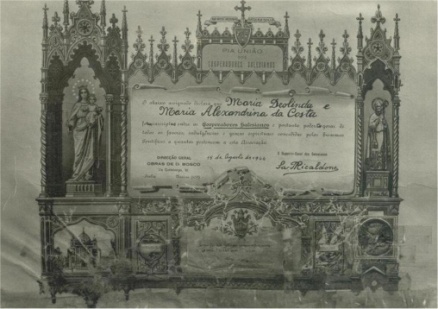 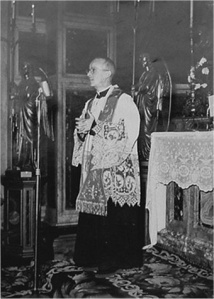 senzácia
Aby bolo ochránené moje dobré meno, musel sa ma zastať aj doktor Azevedo –  ako v tomto článku v Diário do Norte z 30. júna 1953
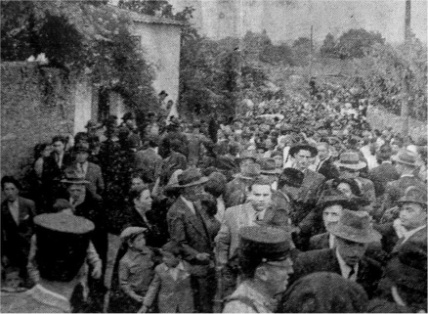 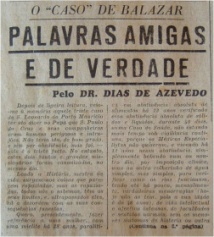 Posledný odkaz
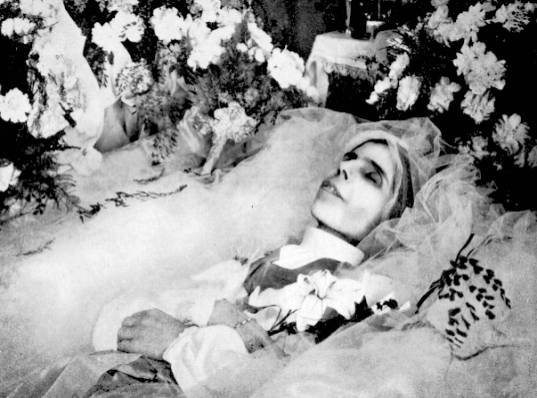 Na náhrobný kameň si dala napísať:
„Hriešnici, ak vás popol môjho tela môže zachrániť, poďte bližšie, kráčajte po ňom. Skončite s hriechom. Neurážajte viac Ježiša!“
Ikona - Alexandrina
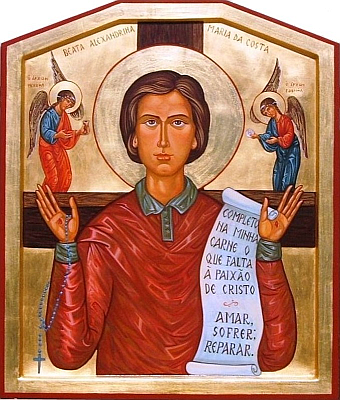 Na perách mierny úsmev
V pozadí kríž s ktorým je spojená
Na rukách stigmy
V ruke ruženec
Archanjeli Michal a Gabrie ldržia kalich   s krvou a Eucharistiu
Červené rúcho svätosti, pôvodne   zelené (golier a rukávy) – ľudskosť
Zlaté pozadie – ponorená v Bohu

Nápis 1: „Na vlastnom tele dopĺňam to, čo chýba Kristovmu utrpeniu“ (Kol 1,24)
Nápis 2: „Miluj, trp, odčiňuj“
Modlitba
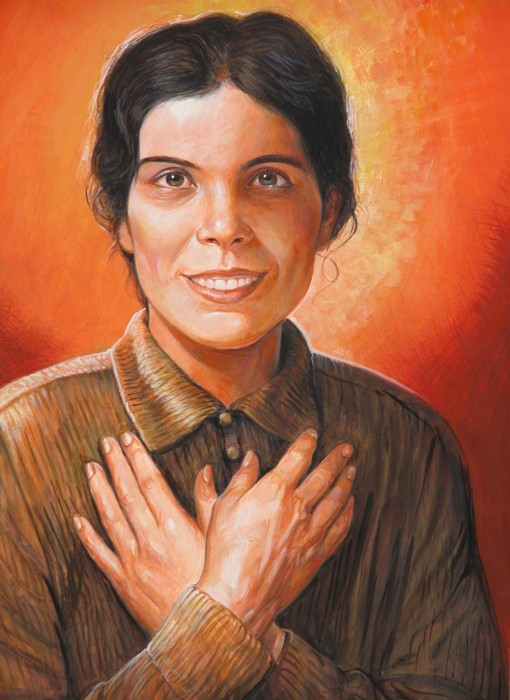 Milosrdný Bože, 
ktorý si dožičil, aby v Cirkvi zažiaril príklad 
blahoslavenej Alexandriny Márie 
dôverne spojenej s Umučením Tvojho Syna, 
a tak aby sa v každej časti sveta rozpaľovala 
úcta k Eucharistii a oddanosť a zbožnosť 
Nepoškvrenému Srdcu Panny Márie, 
udeľ nám na jej príhovor, 
aby sme sa stali príbytkom Ducha Svätého 
a pravými svedkami Tvojej lásky. 
Skrze nášho Pána Ježiša Krista, 
ktorý je Boh a žije a kraľuje s Tebou 
v jednote s Duchom Svätým po všetky veky vekov. Amen
Viacej informácií
Autentické fotky: http://www.visionsofjesuschrist.com/weeping1400.html
Video z jej života: https://www.youtube.com/watch?v=UsW4bQyoivA
Kniha (anglicky): http://www.blessed-alexandrina.com/page_booklet_english.htm
Web1: http://alexandrina.balasar.free.fr/mystic_of_the_passion.htm
Web2 http://www.mysticsofthechurch.com/2009/11/blessed-alexandrina-da-costa-mystic-and.html
Kontakt: peter.kertys[at]gmail.com